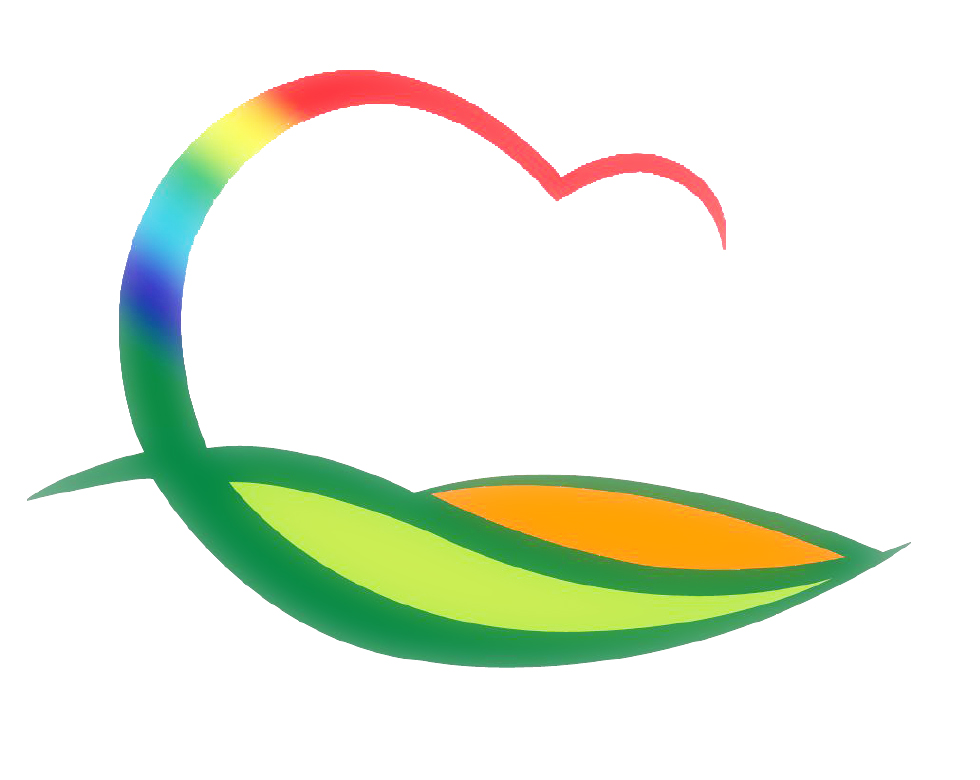 보   건   소
[Speaker Notes: 먼저, 지금의 옥천입니다.]
8-1. 2015년 보건사업계획 설명회
일      시 : 2. 27.(금) 16:00
장      소 : 보건소 건강증진센터
대      상 : 보건(지)소, 보건진료소 사업담당자
내      용 : 2015년 보건사업계획 및 평가방안 안내
8-2. 한센병 환자 진료
일      시 : 2. 26.(목) 10:00~16:00
장      소 : 3개소(보건소, 소망의 집, 믿음의 집)
대      상 : 45명(환자 9명, 시설거주자 36명)
진료기관 : 한센복지협회 충북지부
내      용 : 등록환자 진료, 기타 피부과 진료 및 상담
8-3.  설 연휴 비상진료 대책
일     정 : 2. 18.(수) ~ 2. 22.(일)
대     상 : 78개소( 병·의원, 약국, 보건(지)소, 보건진료소)
내     용 
     - 응급의료기관(영동병원) : 24시간 진료
     - 병·의원, 약국 : 지정일 당직진료 및 투약
     - 보건(지)소, 보건진료소 : 연휴 중 1일 진료 및 투약
8-4.  폐렴구균 예방접종
일     정 : 2. 2.(월) ~ 2. 27.(금)
장     소 : 보건소 예방접종실
대     상 : 200여명(65세 이상)
내     용 : 예방접종 및 접종 후 주의사항 지도
8-5.  이동건강원스톱 서비스 제공
일     정 : 2. 2.(월) ~ 2. 27.(금) / 5회
장     소 : 매곡 용촌마을회관외 4개소
대     상 : 51명
내     용 
     - 혈압·혈당·콜레스테롤  측정, 체지방 측정 
     - 맞춤형 개별 건강상담
8-6. 이동 금연 클리닉 운영
8-7.  경로당 자살 예방교육
일      시 : 2. 4.(수) ~ 2. 27.(금) / 6회
장      소 : 용산 신항1리 경로당외 5개소
대      상 : 157명
내      용 : 노년기 자살예방교육 및 노인우울검사
8-8.  주간재활프로그램 자원봉사자 간담회
일      시 : 2. 4.(수) 16:00
장      소 : 보건소 정신건강증진센터
대      상 : 12명(강사 5명, 교통지원봉사자 7명)
내      용 : 주간재활프로그램 안내 및 운영방안 토의